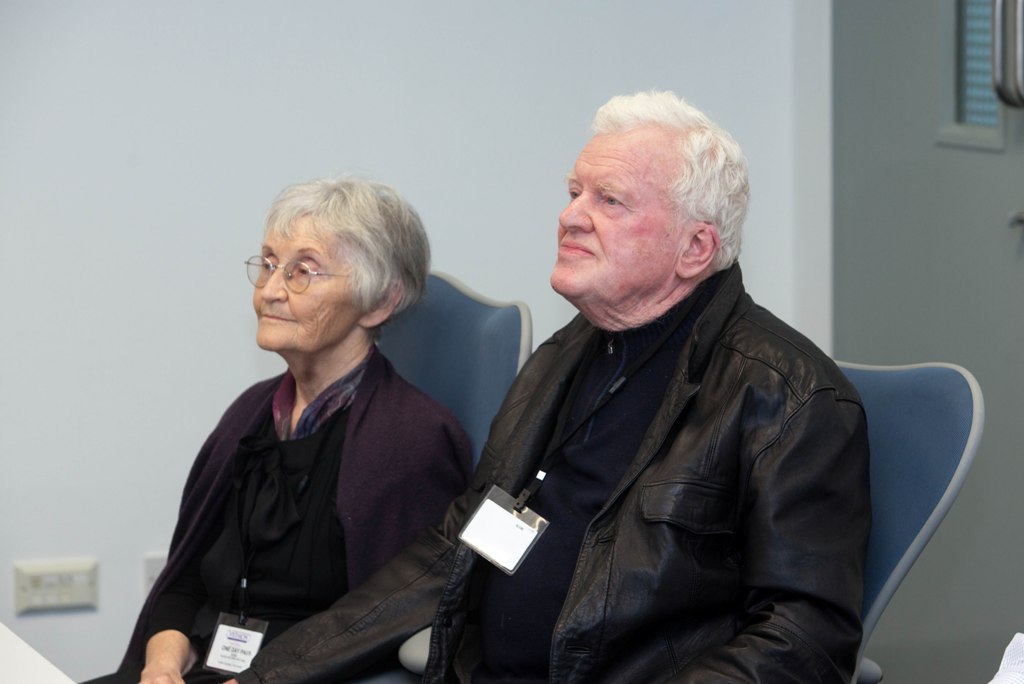 Brian Mooney and Noreen Mooney, parents of Brecan Mooney. The Geothermal Installation of the Year award is named in memory of Brecan Mooney, who was active in the research and promotion of Geothermal Energy in Ireland up to his loss in November 2009. This award aims to continue Brecan’s work by showcasing excellence in geothermal systems design and installation in Ireland.
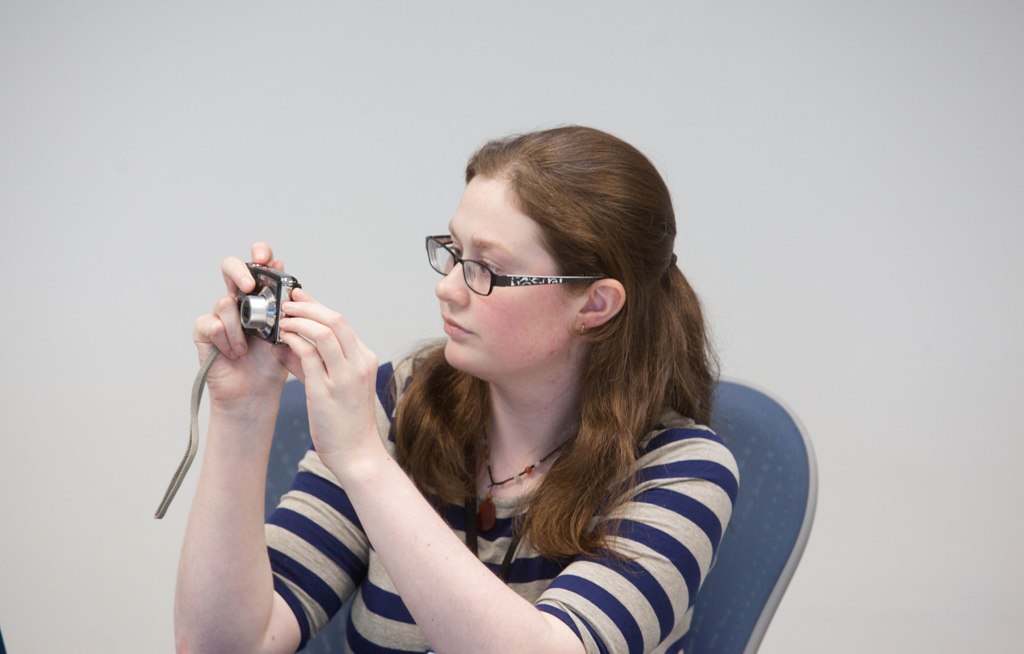 Laurena Lacey (GAI Member)
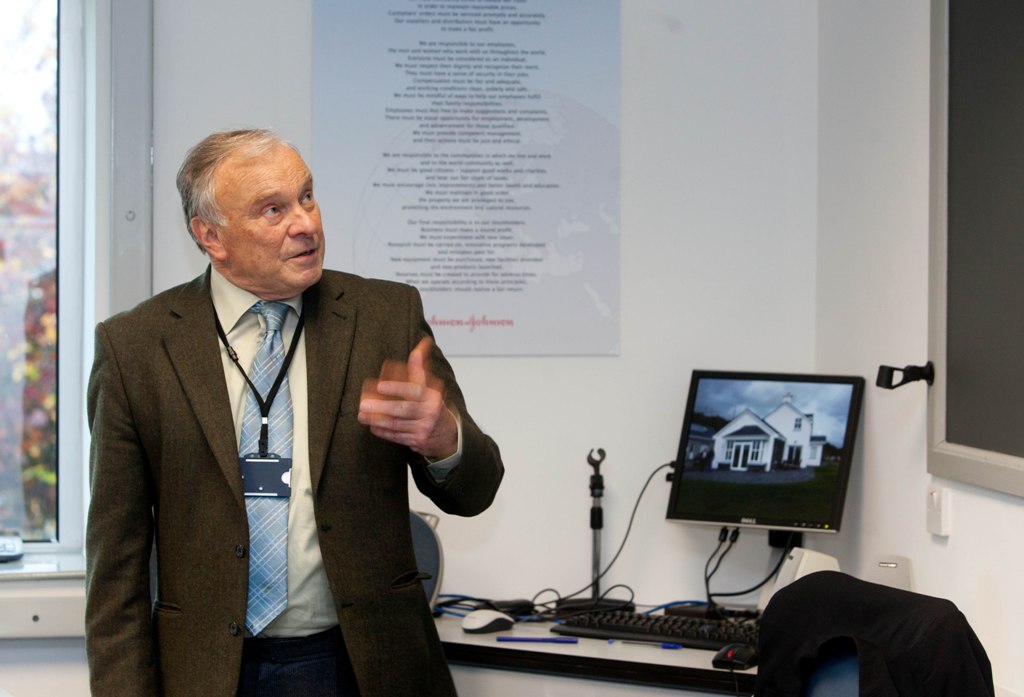 Paul Sikora, GAI Development Officer
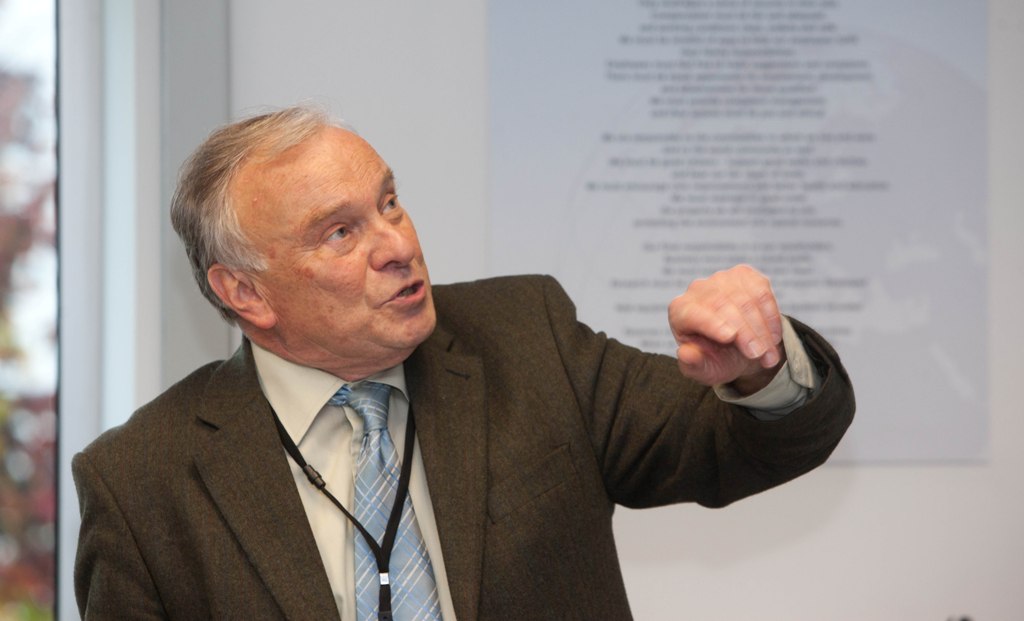 Paul Sikora, GAI Development Officer
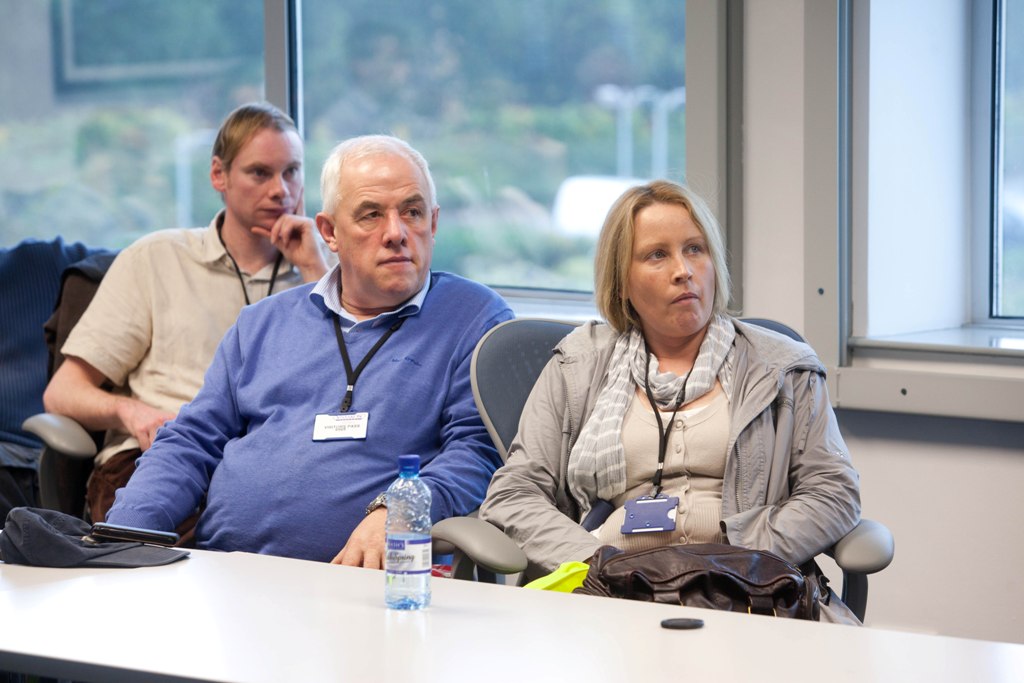 Attendees at the Award Ceremony of the Brecan Mooney Installation of the Year Competition
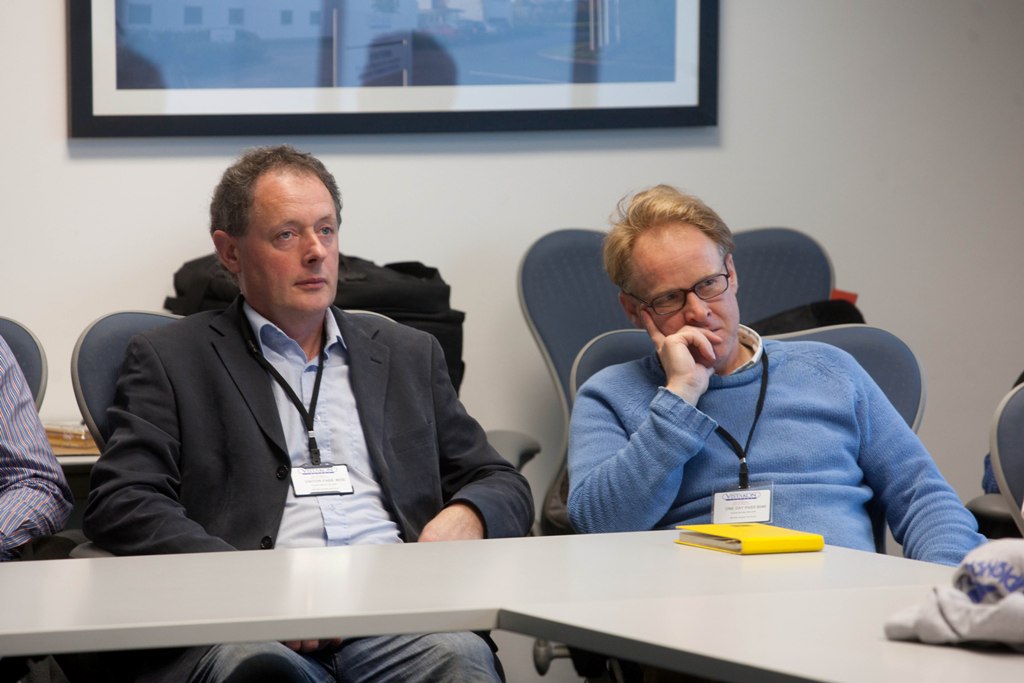 Attendees at the Award Ceremony of the Brecan Mooney Installation of the Year Competition
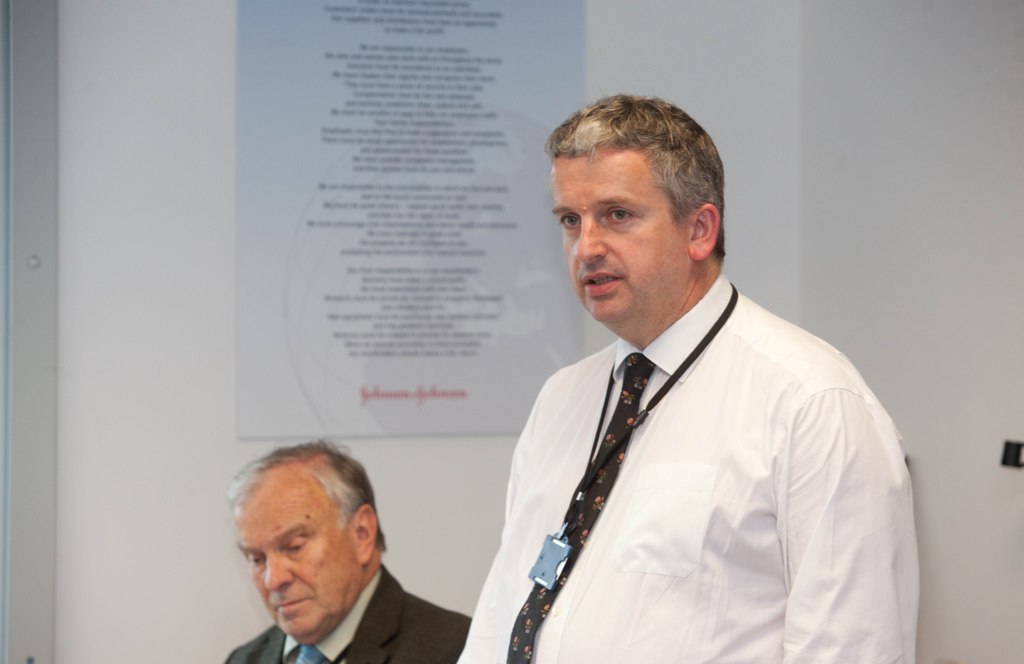 Paul Sikora, GAI Development Officer   (seated), John Burgess, Chairman of the GAI   (standing)
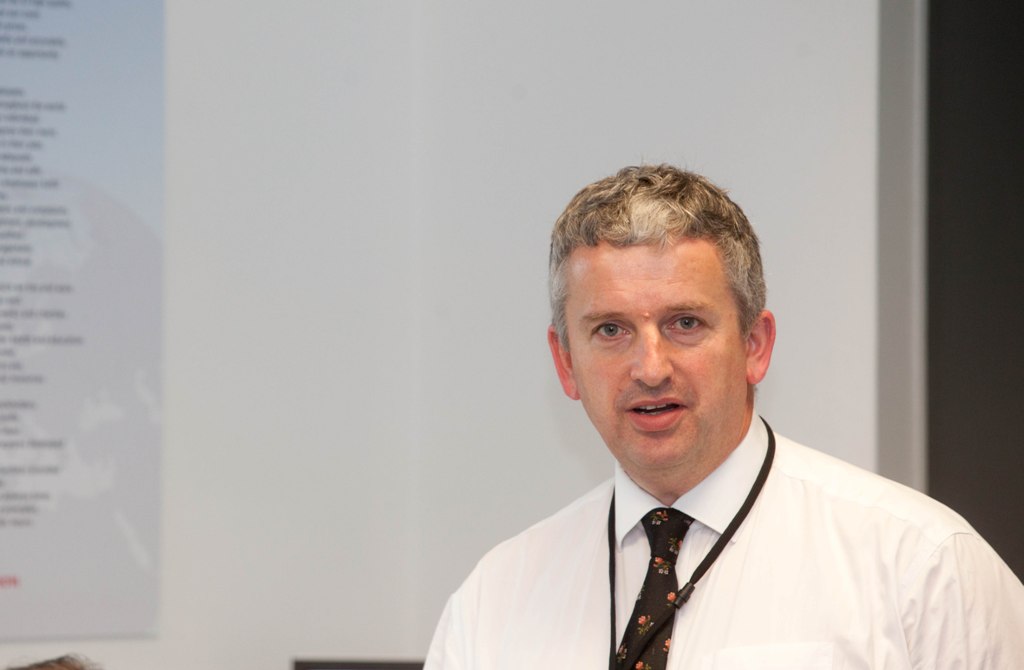 John Burgess, Chairman of the GAI
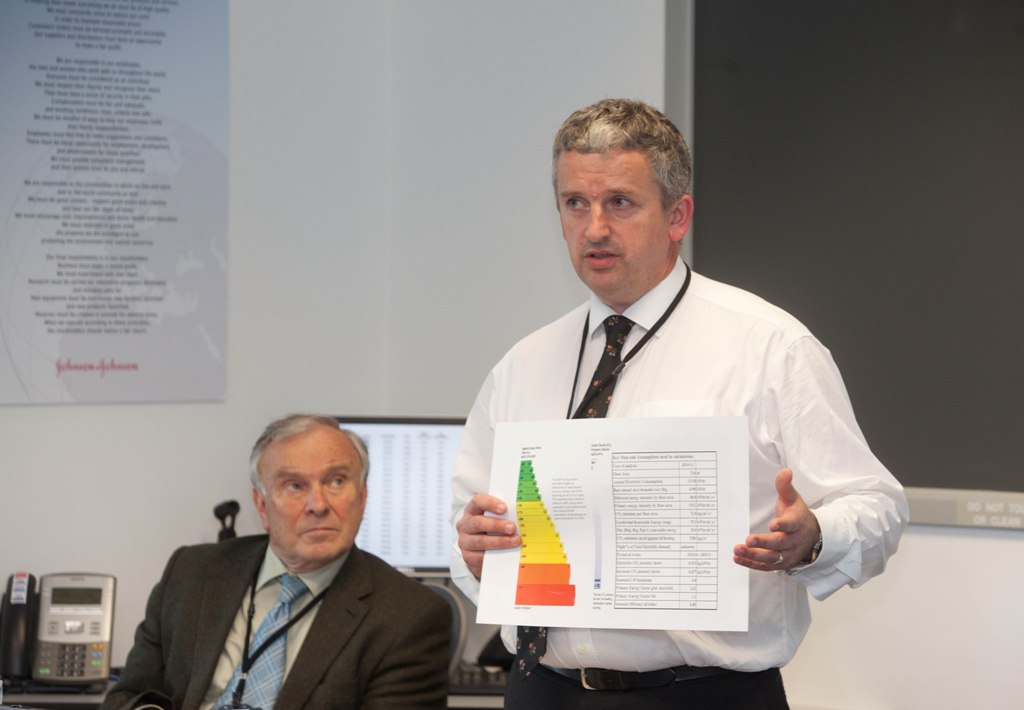 Paul Sikora, GAI Development Officer   (seated), John Burgess, Chairman of the GAI   (standing)
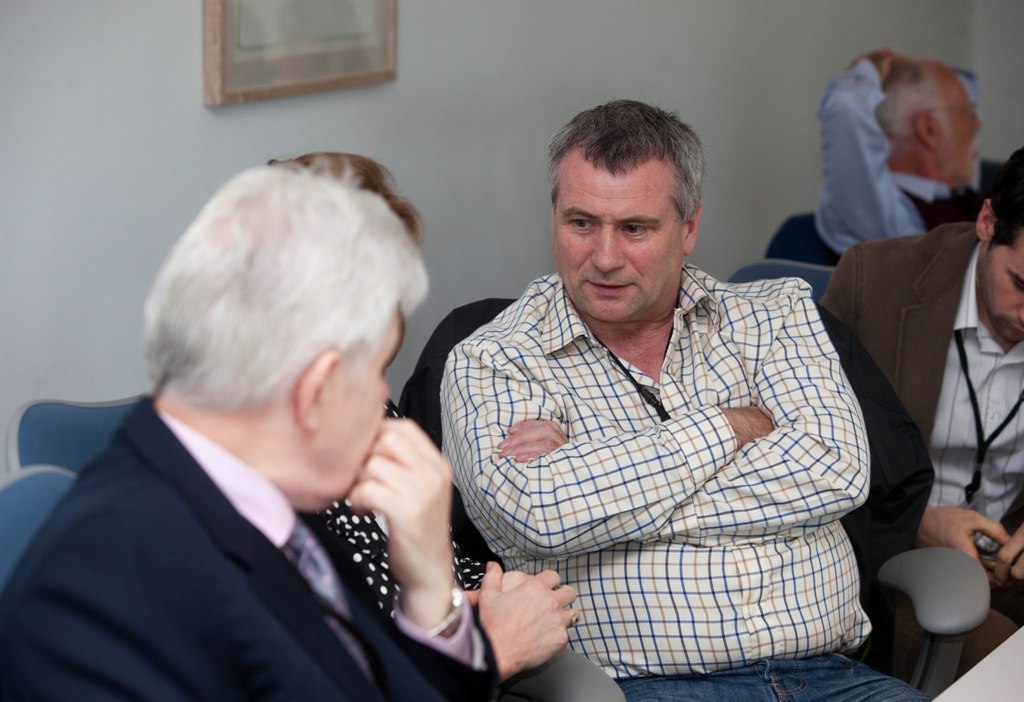 Attendees at the Award Ceremony of the Brecan Mooney Installation of the Year Competition
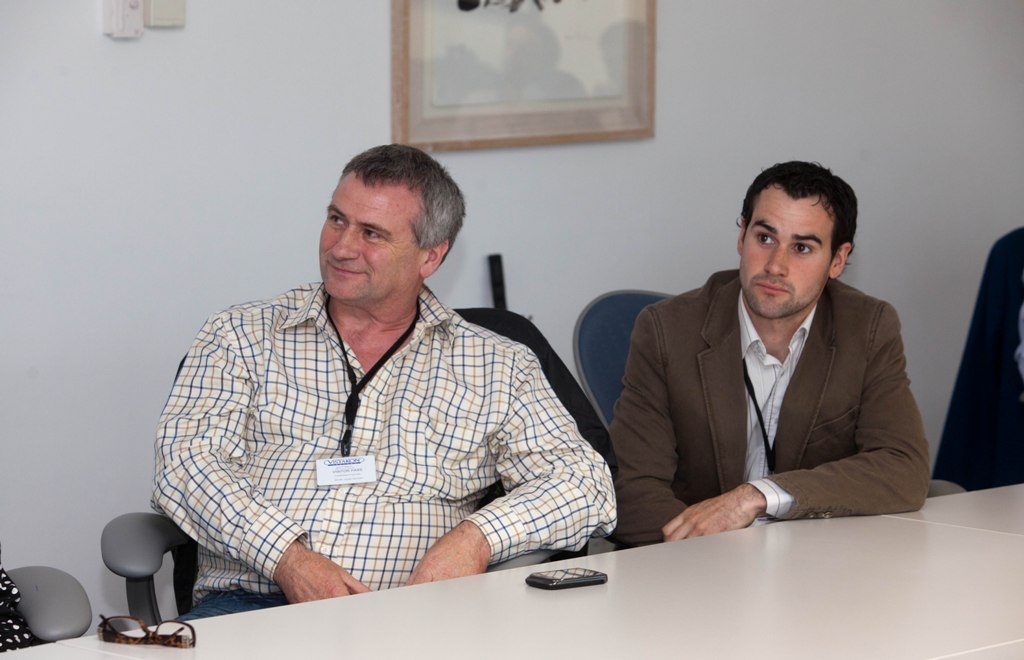 Gerard Duffy and Daryl Duffy – Eurotech Renewables, Winners of the Brecan Mooney Installation of the Year Competition 2011.
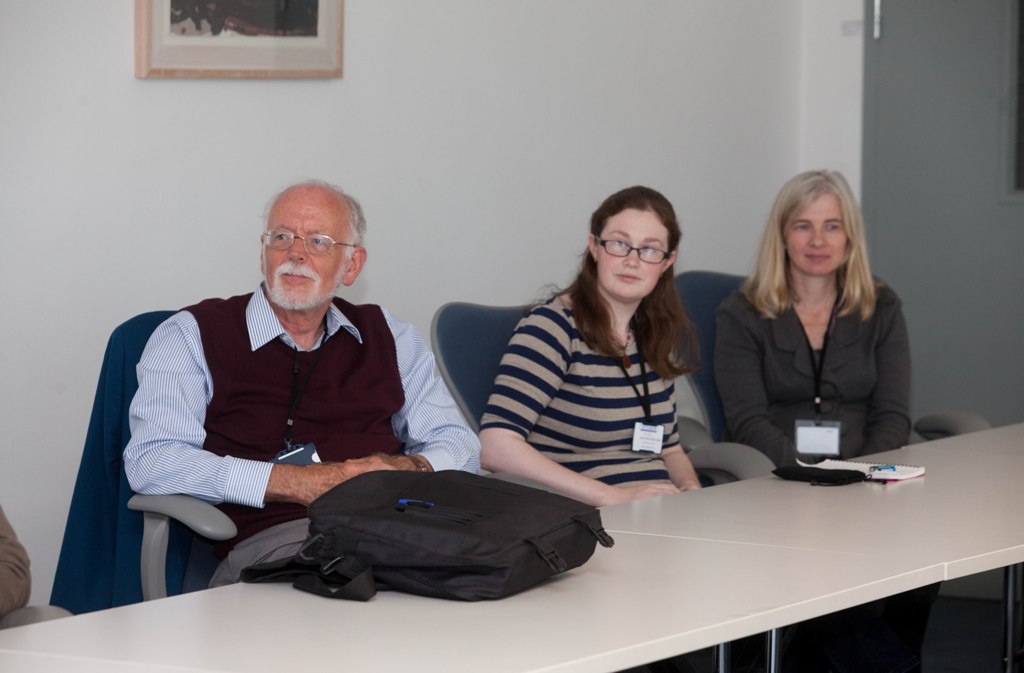 Gareth Jones Newsletter Editor, Laurena Lacey GAI member, Roisin Goodman Vice-chair GAI
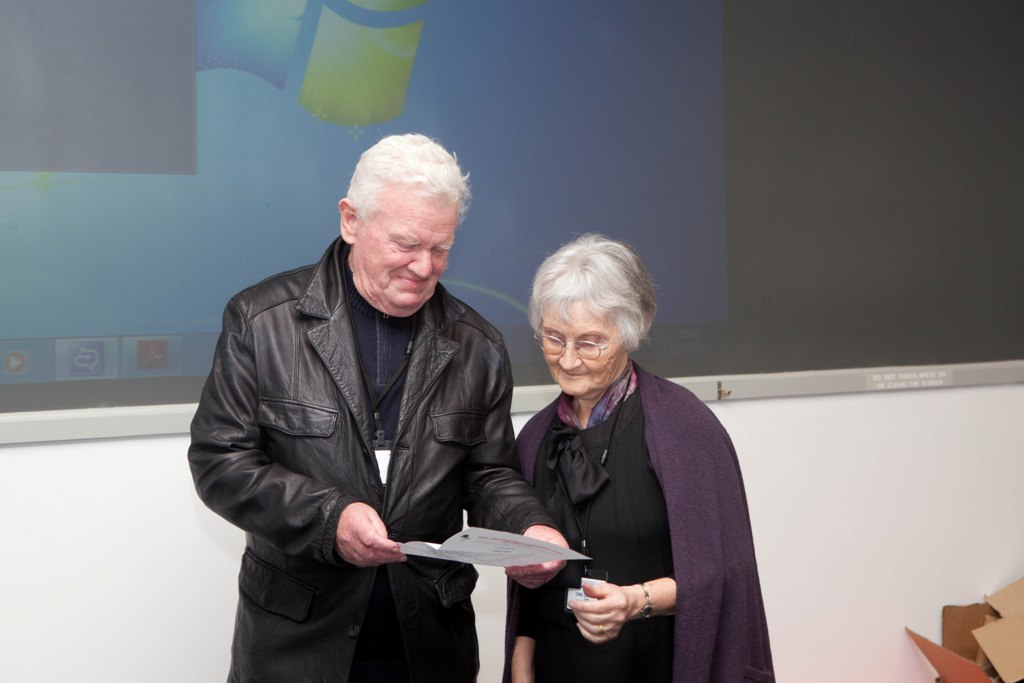 Brian Mooney and Noreen Mooney, parents of Brecan Mooney, announce the Winner of the Geothermal Installation of the Year Award 2011
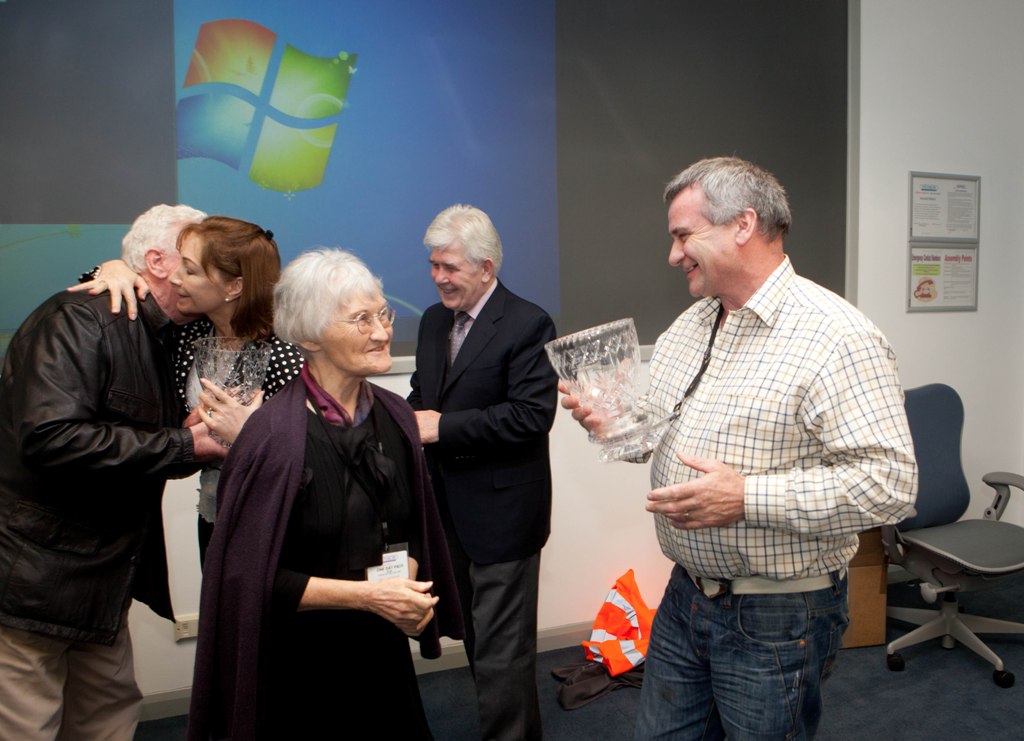 Brian Mooney and Noreen Mooney, parents of Brecan Mooney present Gerard Duffy (Eurotech Renewables) and Sean and Mary Mc Donald (homeowners), with the Geothermal Installation of the Year Award 2011
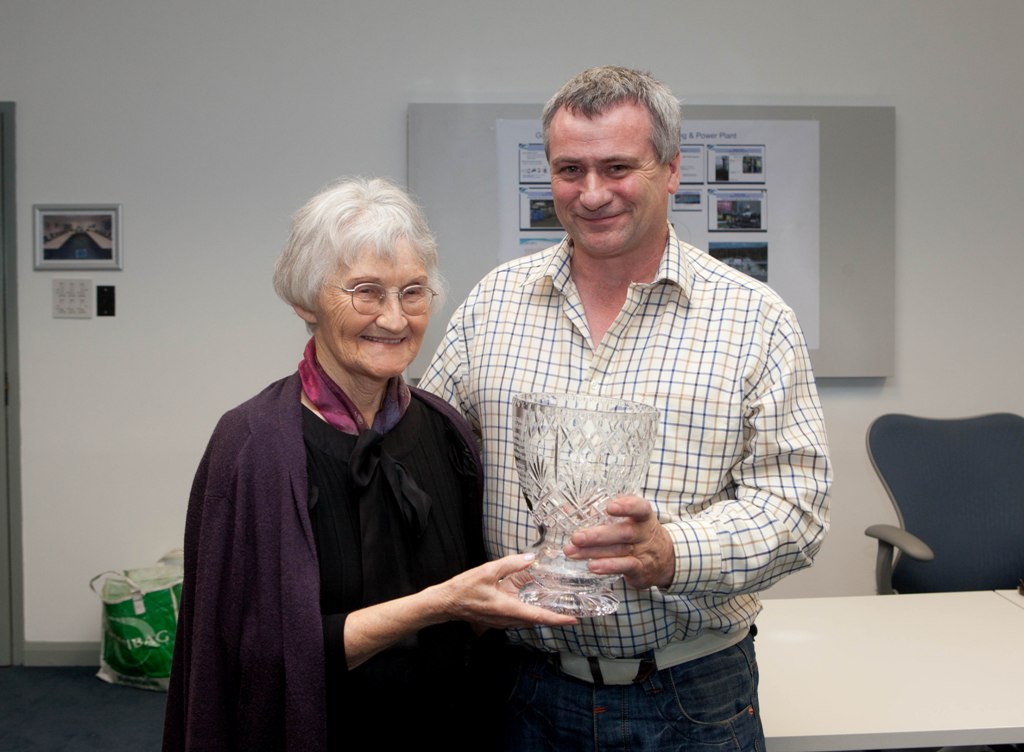 Noreen Mooney and Gerard Duffy of Eurotech Renewables Eurotech Renewables Limited was awarded the inaugural Brecan Mooney domestic geothermal heating installation of the year award 2011, for the innovative geothermal heating system it installed in Sean and Mary McDonald’s home in Co. Meath
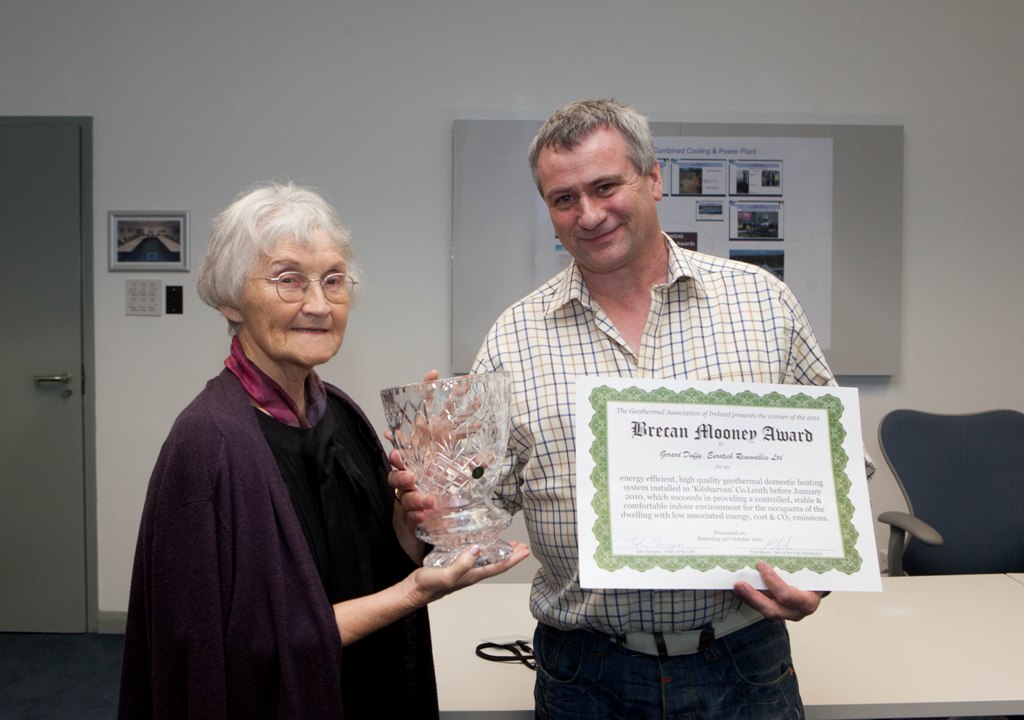 Noreen Mooney and Gerard Duffy of Eurotech Renewables Eurotech Renewables Limited was awarded the inaugural Brecan Mooney domestic geothermal heating installation of the year award 2011, for the innovative geothermal heating system it installed in Sean and Mary McDonald’s home in Co. Meath
Paul Sikora, (GAI Development Officer), Brian Mooney, Mary Mc Donald (homeowner), Noreen Mooney, Sean Mc Donald (homeowner) John Burgess (Chairman of the GAI ).
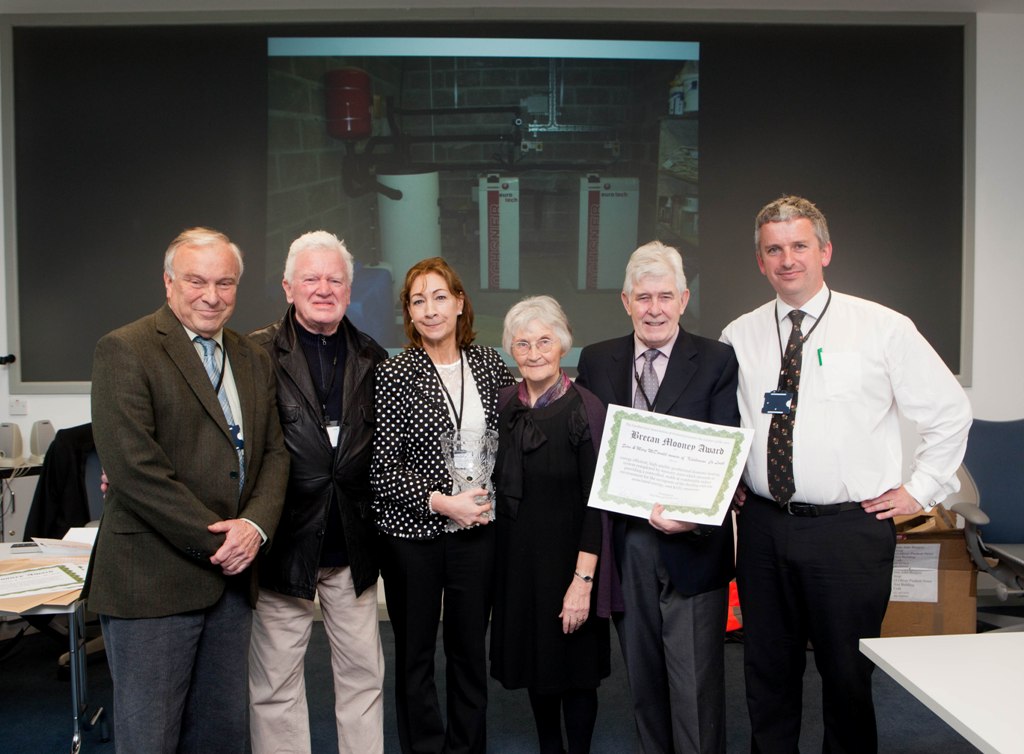 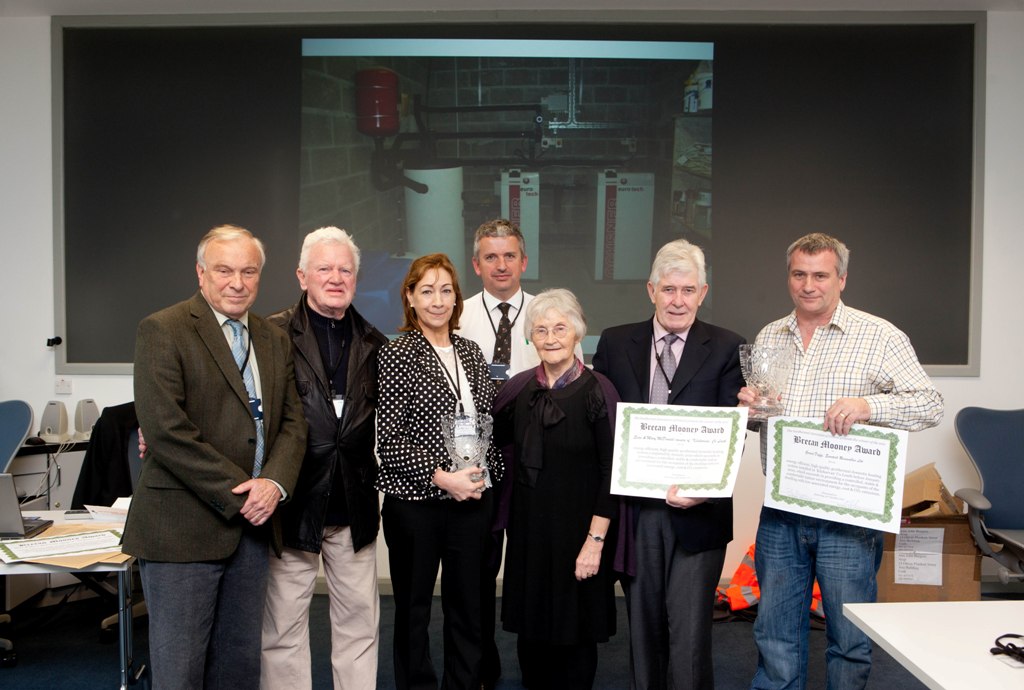 Paul Sikora, (GAI Development Officer), Brian Mooney, Mary Mc Donald (homeowner), John Burgess (Chairman of the GAI), Noreen Mooney, Sean Mc Donald (homeowner), Gerard Duffy of Eurotech Renewables (Winner of the Brecan Mooney Installation of the Year Award 2011)
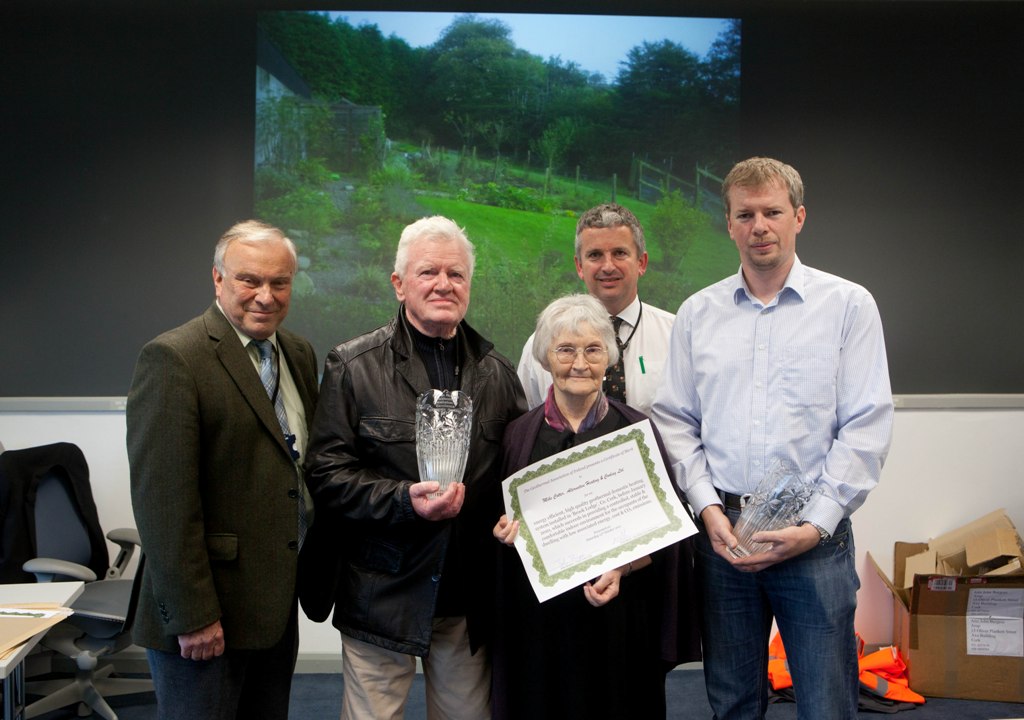 Paul Sikora, (GAI Development Officer), Brian Mooney, John Burgess (Chairman of the GAI), Noreen Mooney, Mike Cotter of Alternative Heating & Cooling Ltd who was awarded a Brecan Mooney Award of Merit for the geothermal system Alternative Heating & Cooling Ltd installed for Nick & Anne Ross of ‘Brook Lodge’ Co. Cork
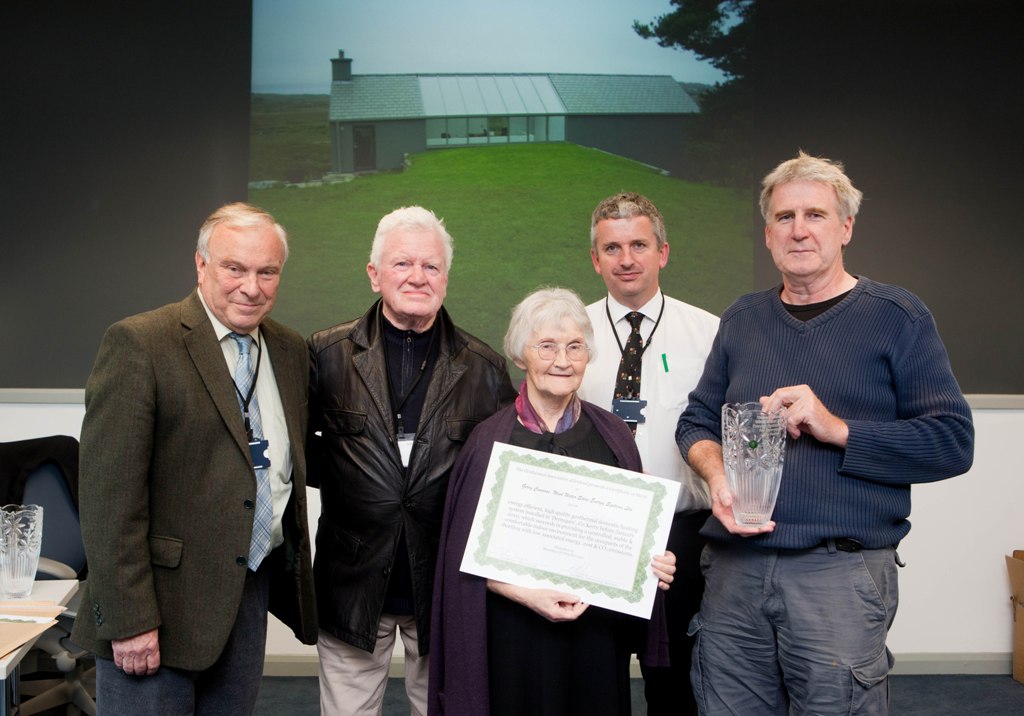 Paul Sikora, (GAI Development Officer), Brian Mooney, John Burgess (Chairman of the GAI), Noreen Mooney, Gerry Cunnane of Wind Water Solar Energy Systems Ltd. who was awarded a Brecan Mooney Award of Merit for the geothermal system Wind Water Solar Energy Systems Ltd. installed for Jochen Gerz and Laurence Vanpoulle of ‘DerryQuin’, Co. Kerry.
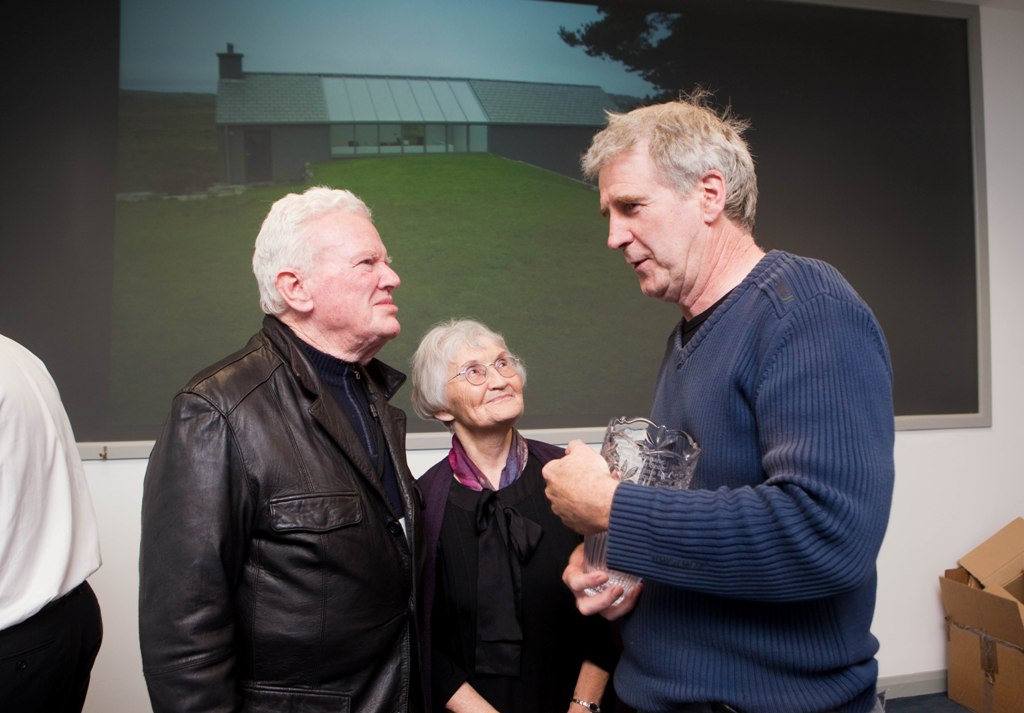 Brian Mooney, Noreen Mooney, and Gerry Cunnane of Wind Water Solar Energy Systems Ltd. who was awarded a Brecan Mooney Award of Merit for the geothermal system Wind Water Solar Energy Systems Ltd. installed for Jochen Gerz and Laurence Vanpoulle of ‘DerryQuin’, Co. Kerry.
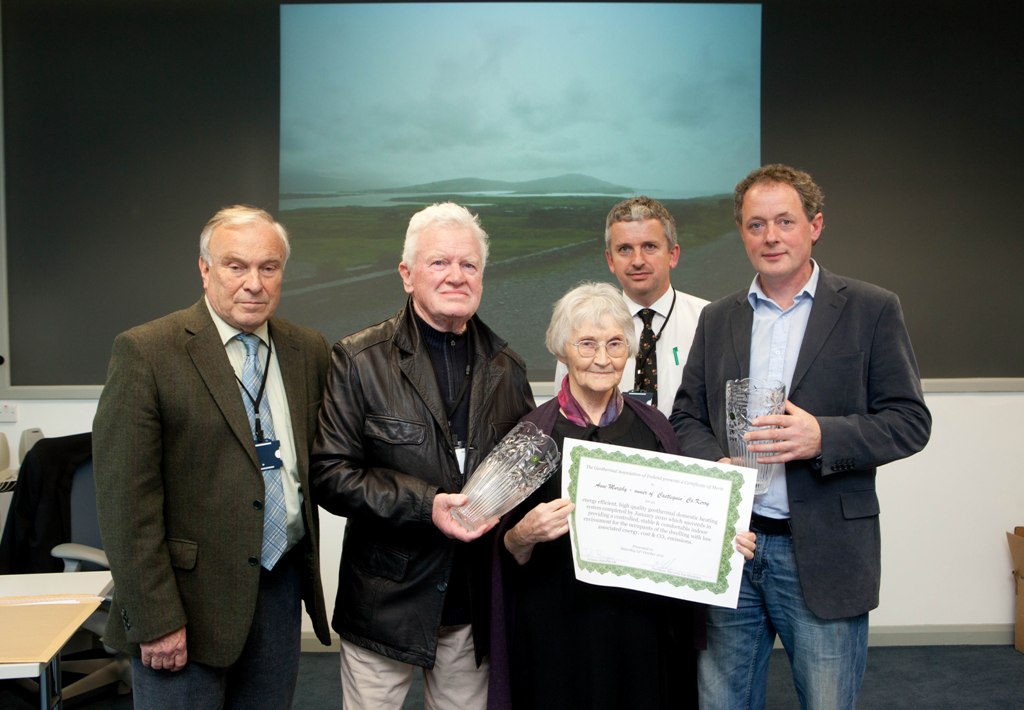 Paul Sikora, (GAI Development Officer), Brian Mooney, John Burgess (Chairman of the GAI), Noreen Mooney, Padraig Murphy of Green Renewable Heating Ltd. who was awarded a Brecan Mooney Award of Merit for the geothermal system Green Renewable Heating Ltd installed for Anne Murphy of ‘Castlequin’, Co Kerry.
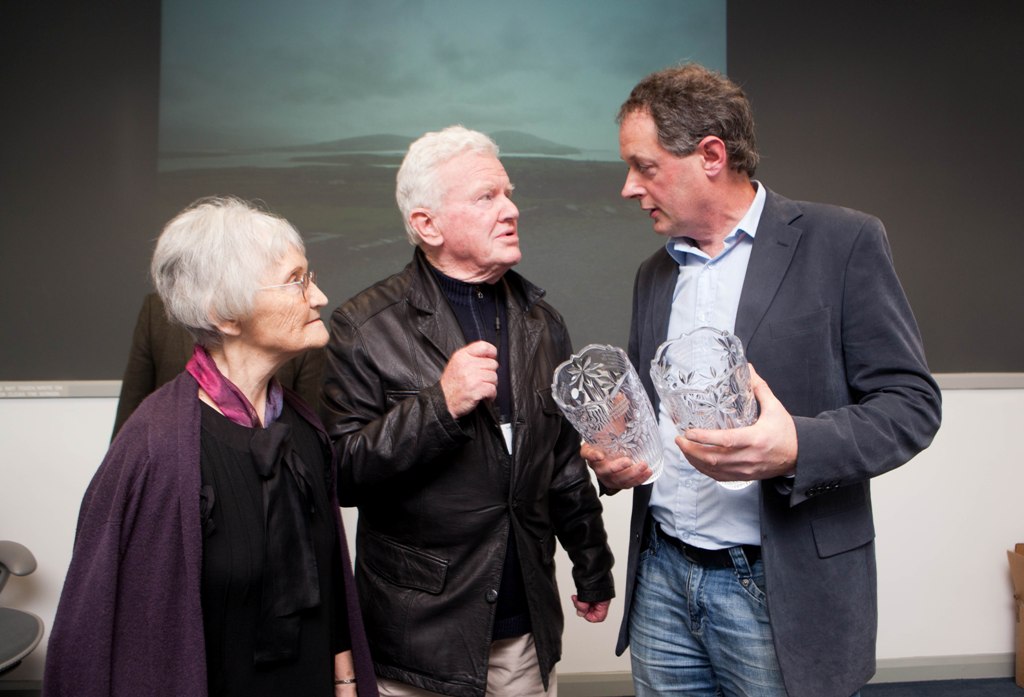 Brian Mooney, Noreen Mooney, and Padraig Murphy of Green Renewable Heating Ltd who was awarded a Brecan Mooney Award of Merit for the geothermal system Green Renewable Heating Ltd installed for Anne Murphy of ‘Castlequin’, Co Kerry.
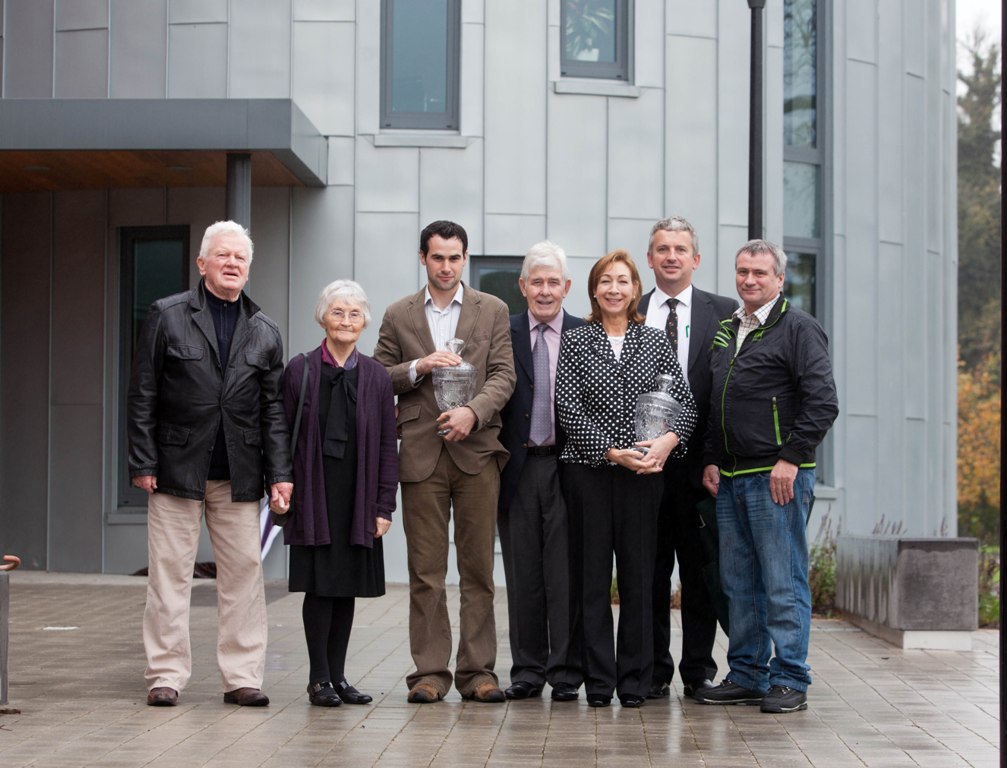 Brian and Noreen Mooney, Daryl Duffy of Eurotech Renewables (Winners of the Brecan Mooney Installation of the Year Award 2011), Sean and Mary Mc Donald (homeowners) John Burgess (Chairman of the GAI), Gerard Duffy (Eurotech Renewables)
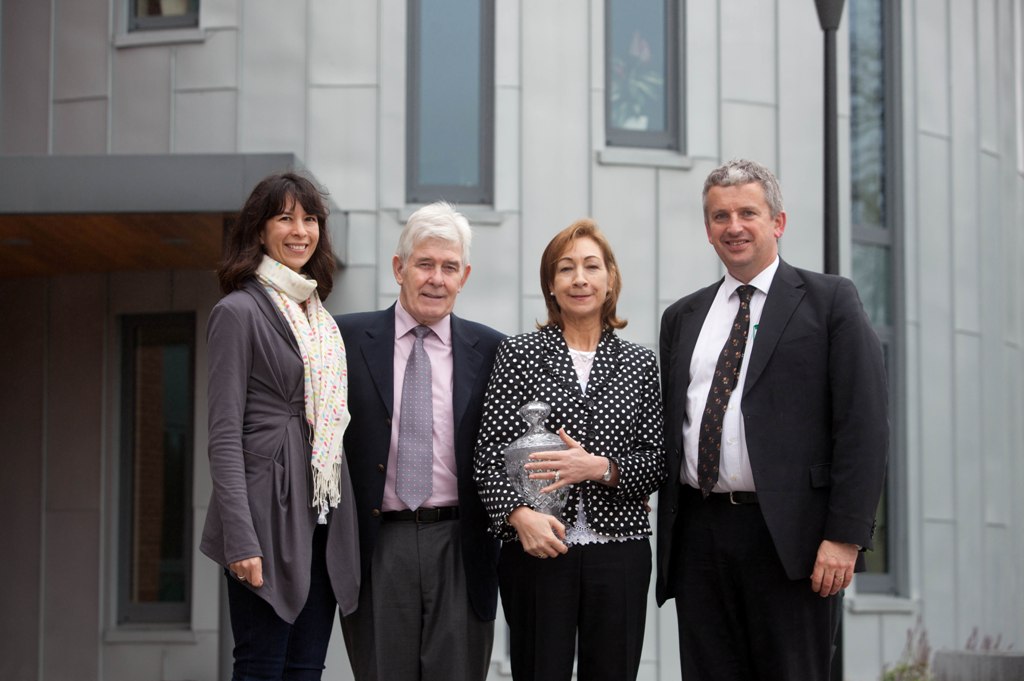 Monica Lee (GAI Secretary) Sean and Mary Mc Donald (winning homeowners) and John Burgess (Chairman of the GAI  )
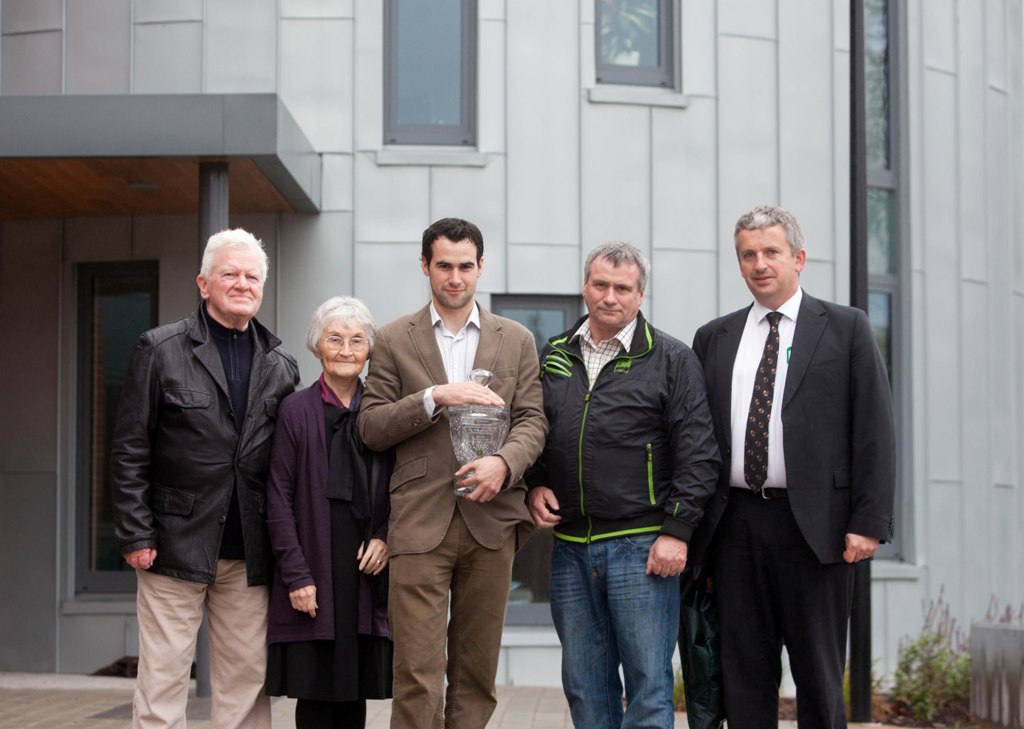 Brian and Noreen Mooney (parents of Brecan Mooney), Daryl Duffy and Gerard Duffy (Eurotech Renewables, Winners of the Brecan Mooney Installation of the Year Competition 2011) and John Burgess (Chairman of the GAI)
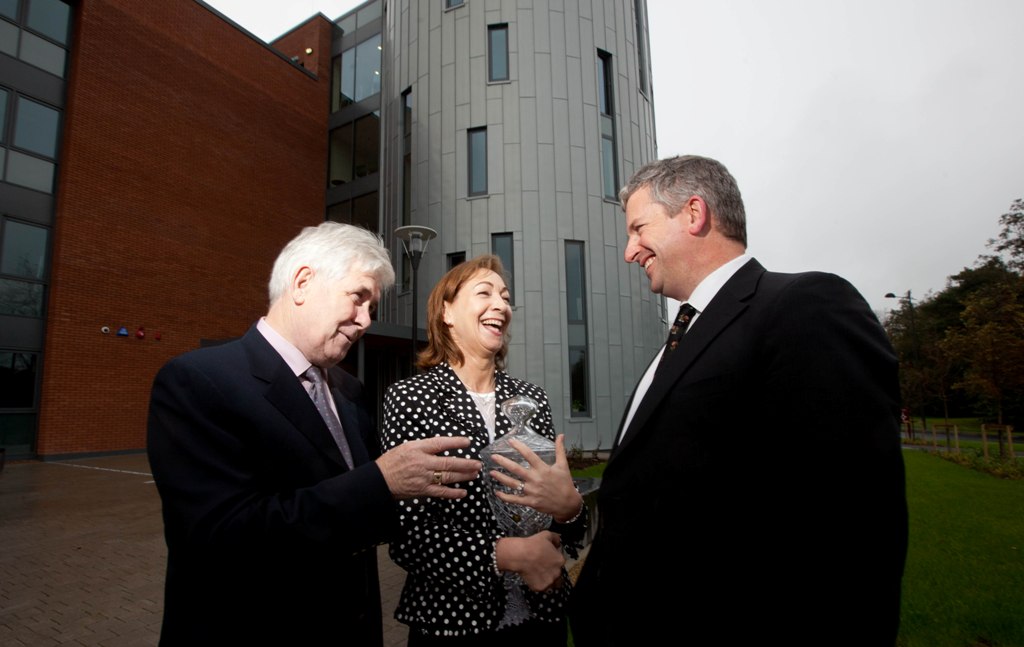 Sean and Mary Mc Donald (winning homeowners) and John Burgess (Chairman of the GAI)
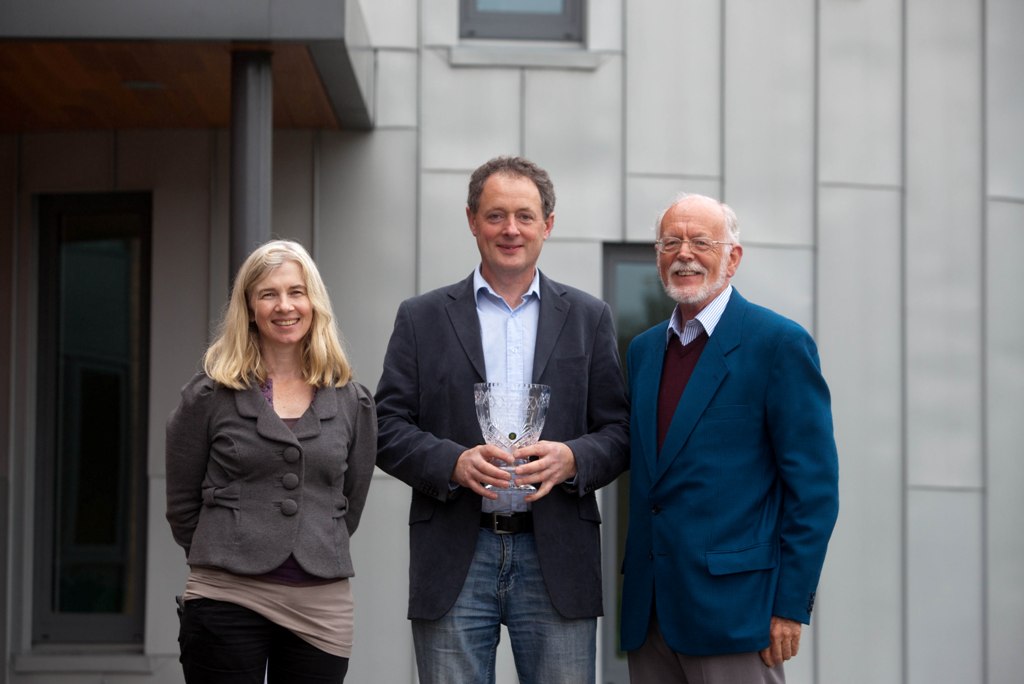 Roisin Goodman (Geothermal Association of Ireland), Padraig Murphy of Green Renewable Heating Ltd. who was awarded a Brecan Mooney Award of Merit for the geothermal system Green Renewable Heating Ltd installed for Anne Murphy of ‘Castlequin’, Co Kerry and Gareth Jones (Geothermal Association of Ireland)
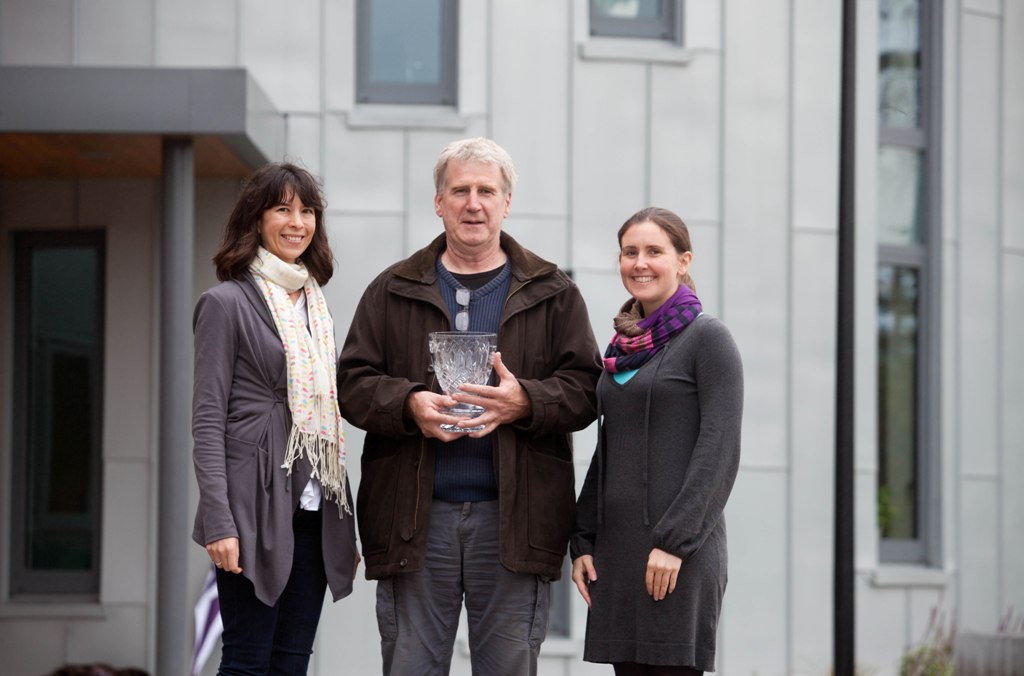 Monica Lee (Secretary GAI), Gerry Cunnane of Wind Water Solar Energy Systems Ltd. who was awarded a Brecan Mooney Award of Merit for the geothermal system Wind Water Solar Energy Systems Ltd. installed for Jochen Gerz and Laurence Vanpoulle of ‘DerryQuin’, Co. Kerry, Heather Murphy (Membership Officer, GAI)
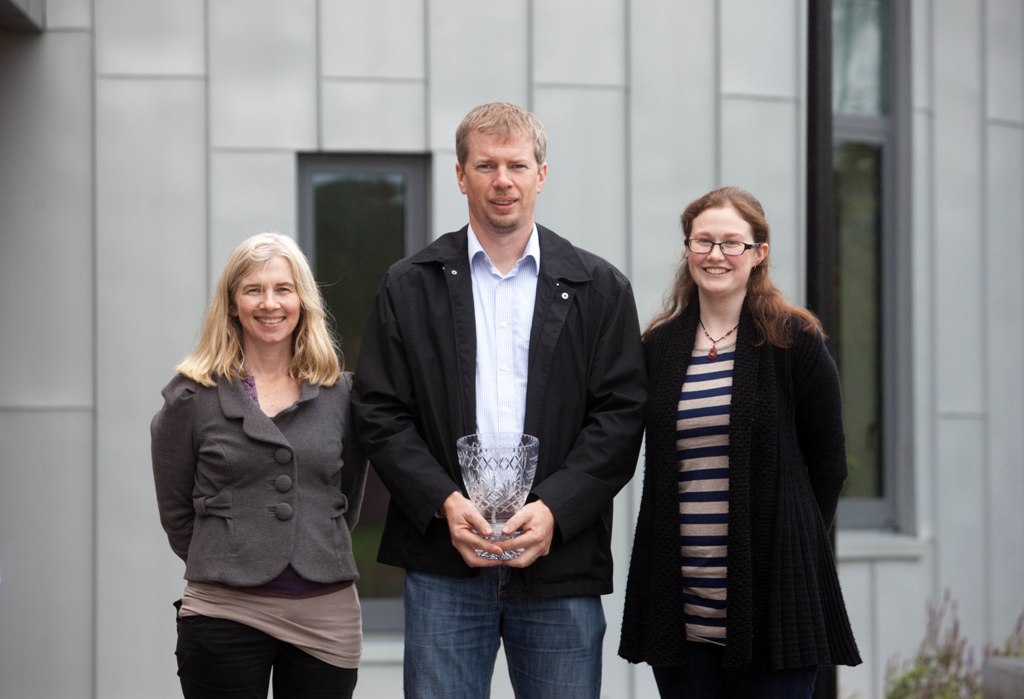 Roisin Goodman (Vice-Chair GAI), Mike Cotter of Alternative Heating & Cooling Ltd who was awarded a Brecan Mooney Award of Merit for the geothermal system Alternative Heating & Cooling Ltd installed for Nick & Anne Ross of ‘Brook Lodge’ Co and Laurena Lacey (Member GAI)
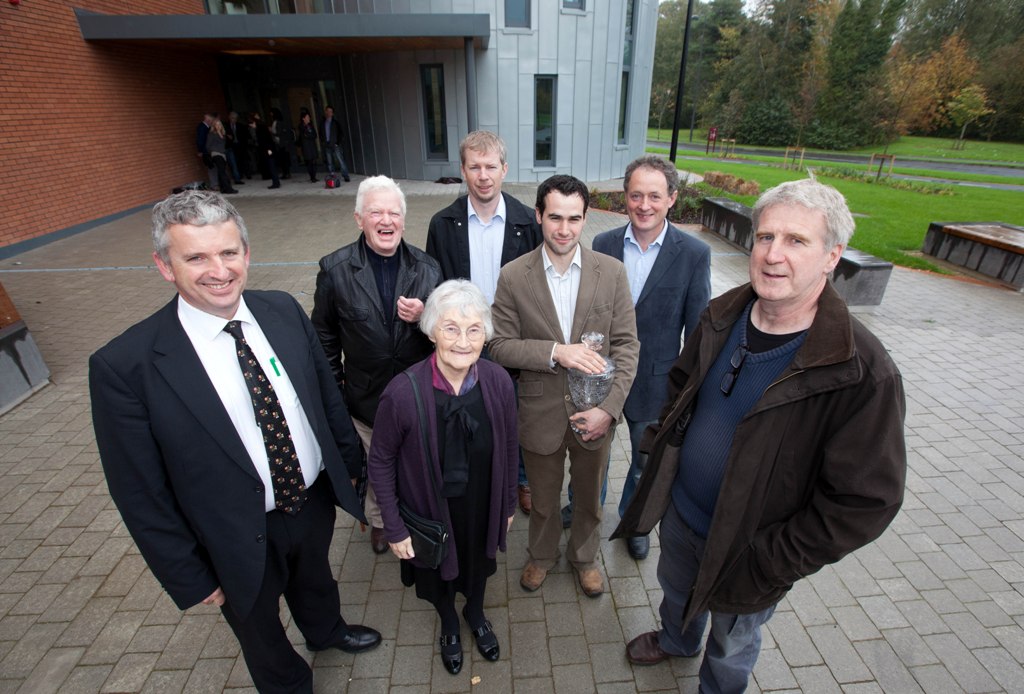 Back Row John Burgess (Chair of the GAI), Brian Mooney, Mike Cotter of Alternative Heating & Cooling Ltd who received an Award of Merit for the geothermal system installed for Nick & Anne Ross of ‘Brook Lodge’ Co.Cork, Padraig Murphy of Green Renewable Heating Ltd. who received an Award of Merit for the geothermal system installed for Anne Murphy of ‘Castlequin’, Co Kerry. Front Row Noreen Mooney, Daryl Duffy of Eurotech Renewables, Winner of the Brecan Mooney Installation of the Year Competition 2011 for the geothermal system installed in Sean and Mary McDonald’s home in Co. Meath and Gerry Cunnane of Wind Water Solar Energy Systems Ltd. who received an Award of Merit for the geothermal system installed for Jochen Gerz and Laurence Vanpoulle of ‘DerryQuin’, Co. Kerry
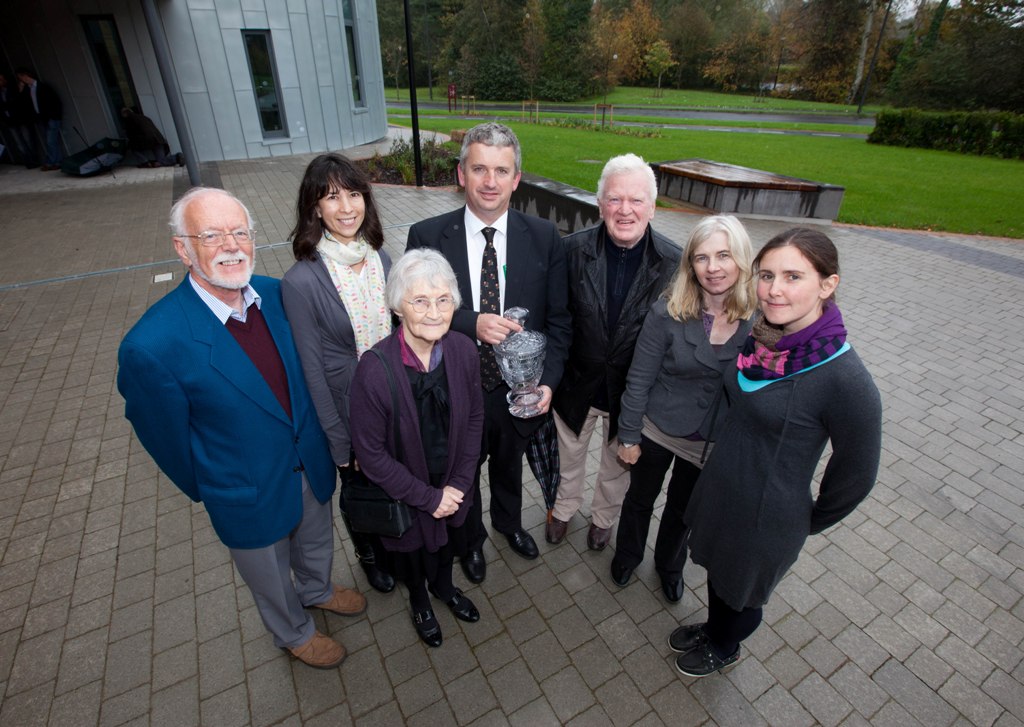 Gareth Jones, (GAI Newsletter Editor), Monica Lee (GAI Secretary), Noreen Mooney, John Burgess (Chairman of the GAI), Brian Mooney, Roisin Goodman(GAI Vice-Chair) and Heather Murphy( GAI Membership Officer)
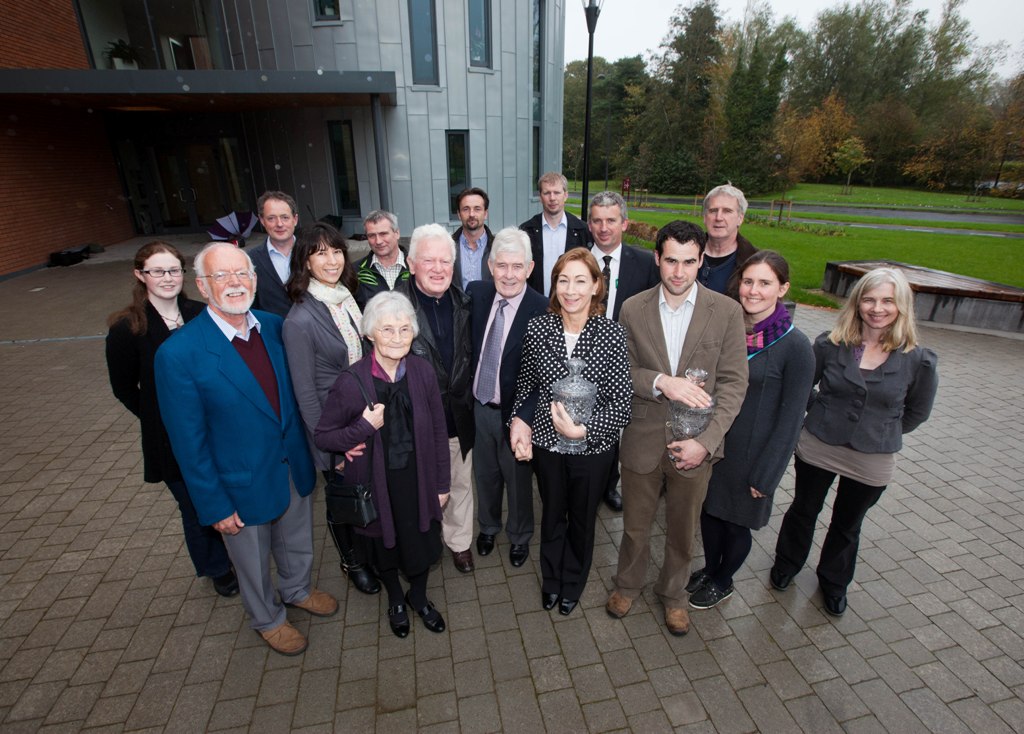 Brian Mooney and Noreen Mooney, parents of Brecan Mooney presented the Brecan Mooney Installation of the Year Award to Daryl Duffy of Eurotech Renewables Limited for the innovative geothermal heating system it installed in Sean and Mary McDonald’s home in county. Pictured along with Gerry Cunnane of Wind Water Solar Energy Systems Ltd. Padraig Murphy of Green Renewable Heating Ltd. and Mike Cotter of Alternative Heating & Cooling Ltd who were all awarded a Brecan Mooney Award of Merit at the Award Ceremony together with Members of the GAI Committee
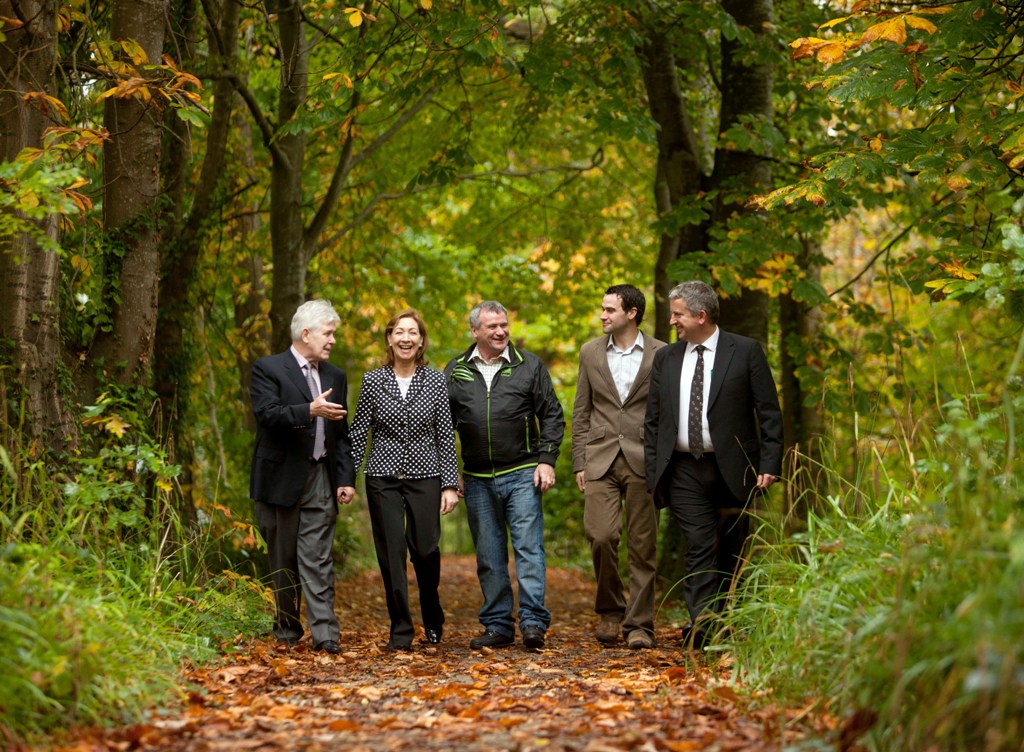 Going Green— Eurotech Scoops Geothermal Award
Eurotech Renewables Limited was awarded the inaugural Brecan Mooney domestic geothermal heating installation of the year award 2011 by the Geothermal Association of Ireland, for the high performance geothermal heating system it installed in Sean and Mary McDonald’s home in county Meath, at a prize giving ceremony in Limerick on Saturday 15 October 2011
Pictured (L to R) Sean and Mary McDonald (homeowners) Gerard Duffy and Daryl Duffy (Eurotech Renewables Limited), and John Burgess (Chairman of the GAI)